Algorithmen und Datenstrukturen
Prioritätswarteschlangen mit binären Heaps
Prof. Dr. Ralf Möller
Universität zu Lübeck
Institut für Informationssysteme

Magnus Bender und Malte Luttermann (Übungen)
sowie viele Tutoren
Kurze Wiederholung
Abstrakte Datentypen
Arrays vs. Tupel
Listen vs. Arrays
Keller und Schlangen
APIs
Mehr hierzu auch inder Vorlesung Software-Engineering
Realisierung von Arraysund Listen
Bucket Sort
2
Danksagung
Die nachfolgenden Präsentationen wurden mit einigen Änderungen übernommen aus der Vorlesung „Effiziente Algorithmen und Datenstrukturen“ (Kapitel 2: Priority Queues) gehalten von Christian Scheideler an der TUM

http://www14.in.tum.de/lehre/2008WS/ea/index.html.de
3
Prioritätswarteschlangen
Geg.: 	[e1,…,en] eine Menge von Elementen
Ann.: 	Priorität eines jeden Elements e wird identifiziert 	über die Funktion key
Operationen:
function build(elements, key, set_key) liefert neue Warteschlange, in der die Elemente ei nach key(ei) priorisiert verwaltet werden
Funktionen key, set_key werden von der erzeugten Warteschlange verwaltet
procedure insert(e, pq) fügt Element e mit Priorität key(e) in pq ein, verändert pq sofern e noch nicht in pq
function min_element(pq) gibt Element mit minimalem key(e) zurück 
procedure delete_min(pq): löscht das minimale Element in pq, und pq wird verändert, wenn etwas gelöscht wird
function empty_pq(pq) prüft, ob Warteschlange pq leer
4
http://www14.in.tum.de/lehre/2008WS/ea/index.html.de
Prioritätswarteschlangen als ADTs
Im ADT-Sinne nur „intern“ 
verwendet, dann
über pq.internal_repr referenziert
pq
key
struct …PQ
  internal_repr
  key
  set_key
end
set_key
möglicherweise viele weitere Informationen
5
Erweiterte Prioritätswarteschlangen
Zusätzliche Operationen:
procedure delete(e, pq) löscht e aus pq, falls vorhanden, verändert ggf. pq
procedure decrease_key(e, pq, 𝛥):      pq.set_key(e, pq.key(e)-𝛥), verändert evtl. pq
procedure merge(pq, pq‘) fügt pq und pq‘ zusammen, verändert ggf. pq und auch pq‘
6
http://www14.in.tum.de/lehre/2008WS/ea/index.html.de
Prioritätswarteschlangen
Einfache Realisierung mittels unsortierter Liste:
build: Zeit O(n)
insert: O(1)
min_element, delete_min: O(n)
Realisierung mittels sortiertem Feld:
build: Zeit O(n log n)  (Sortieren)
insert: O(n)    (verschiebe Elemente im Feld)
min: O(1) 
delete_min: O(n) (verschiebe Elemente im Feld)

Bessere Struktur als Liste oder Feld möglich?
7
http://www14.in.tum.de/lehre/2008WS/ea/index.html.de
Binärer Heap (Wiederholung)
Idee: Verwende binären Baum statt Liste

Bewahre zwei Invarianten:
Form-Invariante:vollst. Binärbaum bis auf unterste Ebene

(Min)Heap-Invariante:
key(e1)≤min( { key(e2), key(e3) } )für die Kinder e2 und e3 von e1
e1
e2
e3
8
http://www14.in.tum.de/lehre/2008WS/ea/index.html.de
Binärer Heap (Wiederholung)
Beispiel:
4
Heapinvariante
8
5
11
9
12
18
15
17
Forminvariante
9
http://www14.in.tum.de/lehre/2008WS/ea/index.html.de
Binärer Heap (Wiederholung)
Realisierung eines Binärbaums als Feld:
e1
e2
e3
e4
e5
e6
e7
e8
e9
e1
e2
e3
e3
e4
e5
e6
e7
e8
e9
10
http://www14.in.tum.de/lehre/2008WS/ea/index.html.de
Binärer Heap (Wiederholung)
Realisierung eines Binärbaums als Feld:




H: Array [1..n]
Kinder von e in H[i]: in H[2i], H[2i+1]
Form-Invariante: H[1],…,H[k] besetzt für k≤n
Heap-Invariante:      key(H[i])≤min( { key(H[2i]), key( H[2i+1] ) } )
e1
e2
e3
e3
e4
e5
e6
e7
e8
e9
11
http://www14.in.tum.de/lehre/2008WS/ea/index.html.de
Binärer Heap (Wiederholung)
Realisierung eines Binärbaums als Feld:



insert(e, pq): Sei H das Trägerfeld von pq (H = pq.internal_repr)
Form-Invariante: n = n+1; H[n] = e
Heap-Invariante: vertausche e mit Vater bis key( H[ ⎣k/2⎦ ] ) ≤ key(e) für e in H[k]oder e in H[1]
e1
e2
e3
e3
e4
e5
e6
e7
e8
e9
e10
12
http://www14.in.tum.de/lehre/2008WS/ea/index.html.de
Insert Operation
function insert(e, pq)
    H = pq.internal_repr
    n = length(H) + 1
    insert!(H, n, e)
    sift_up(n, pq)end
function sift_up(i, pq)
    H = pq.internal_repr
    while i > 1 && pq.key(H[parent(i)] ) > pq.key(H[i])
        temp = H[i]
        H[i] = H[parent(i)]
        H[parent(i)] = temp
        i = parent(i)
    end
end
Laufzeit: O(log n)
13
http://www14.in.tum.de/lehre/2008WS/ea/index.html.de
Insert - Binärer Heap
3
3
5
8
5
8
10
9
12
15
10
9
12
15
11
18
11
18
4
Invariante: H[k] ist minimal für Teilbaum von H[k]
: Knoten, die Invariante eventuell verletzen
14
http://www14.in.tum.de/lehre/2008WS/ea/index.html.de
Insert Operation - Korrektheit
3
3
5
8
5
8
10
9
12
15
10
4
12
15
11
18
4
11
18
9
Invariante: H[k] ist minimal für Teilbaum von H[k]
: Knoten, die Invariante eventuell verletzen
15
http://www14.in.tum.de/lehre/2008WS/ea/index.html.de
Insert Operation - Korrektheit
3
3
5
8
4
8
10
4
12
15
10
5
12
15
11
18
9
11
18
9
Invariante: H[k] ist minimal für Teilbaum von H[k]
: Knoten, die Invariante eventuell verletzen
16
http://www14.in.tum.de/lehre/2008WS/ea/index.html.de
Insert Operation - Korrektheit
3
3
4
8
4
8
10
5
12
15
10
5
12
15
11
18
9
11
18
9
Invariante: H[k] ist minimal für Teilbaum von H[k]
: Knoten, die Invariante eventuell verletzen
17
http://www14.in.tum.de/lehre/2008WS/ea/index.html.de
Delete Min: Binärer Heap
e1
e2
e3
e3
e4
e5
e6
e7
e8
e9
delete_min(pq):
Form-Invariante: H[1] = H[n]; n = n-1
Heap-Invariante: starte mit Element e in H[1].Vertausche e mit Kind mit min Schlüssel bis H[k] ≤ min( { H[2k], H[2k+1] } ) für Position k von e oder e in Blatt
18
http://www14.in.tum.de/lehre/2008WS/ea/index.html.de
Delete Min Operation - Korrektheit
3
18
5
8
5
8
10
9
12
15
10
9
12
15
11
18
11
Invariante: H[k] ist minimal für Teilbaum von H[k]
: Knoten, die Invariante eventuell verletzen
19
http://www14.in.tum.de/lehre/2008WS/ea/index.html.de
Delete Min Operation - Korrektheit
18
5
5
8
18
8
10
9
12
15
10
9
12
15
11
11
Invariante: H[k] ist minimal für Teilbaum von H[k]
: Knoten, die Invariante eventuell verletzen
20
http://www14.in.tum.de/lehre/2008WS/ea/index.html.de
Delete Min Operation - Korrektheit
5
5
18
8
9
8
10
9
12
15
10
18
12
15
11
11
Invariante: H[k] ist minimal für Teilbaum von H[k]
: Knoten, die Invariante eventuell verletzen
21
http://www14.in.tum.de/lehre/2008WS/ea/index.html.de
Binärer Heap
function delete_min(pq)
    H = pq.internal_repr; n = length(H); e = H[1]; H[1] = H[n] 
    deleteat!(H, n)
    sift_down(1, pq)    return e
end
Laufzeit: O(log n)
function sift_down(i, pq)
    H = pq.internal_repr
    while !is_leaf(i, H)
        if !exists(right_child(i), H) 
            m = left_child(i)
        else 
            if pq.key(H[left_child(i)]) < pq.key(H[right_child(i)])
                m = left_child(i)
            else 
                m = right_child(i)
            end 
        end
        if pq.key(H[i]) <= pq.key(H[m]) return # Invariante erfuellt
        else temp = H[i]; H[i] = H[m]; H[m] = temp
        end
        i = m
    end
end
22
http://www14.in.tum.de/lehre/2008WS/ea/index.html.de
Prioritätswarteschlange mit binärem Heap
struct BinaererHeapPQ
  internal_repr
  key
  set_key
end
23
Binärer Heap
build(elements, key, set_key):
Naive Implementierung: über n insert(e, pq)-Operationen. Laufzeit O(n log n)
Bessere Implementierung:
function build(elements, key, set_key)
    pq = BinaryHeapPQ(elements, key, set_key)
    H = pq.internal_repr; n = length(H);
    for i = parent(n):-1:1
        sift_down(i, pq)
    end
    return pq
end
24
http://www14.in.tum.de/lehre/2008WS/ea/index.html.de
Binärer Heap: Operation build
Setze H[i] = ei für alle i. Rufe sift_down(i, pq) für 
i = parent(n) runter bis 1 auf.
Inv.
verletzt
Invariante: Für alle j>i: H[j] minimal für Teilbaum von H[j]
Aufwand? Sicher O(n log n), siehe vorige Überlegungen 
Unnötig pessimistisch (besser gesagt: „asymptotisch nicht eng“)
25
http://www14.in.tum.de/lehre/2008WS/ea/index.html.de
Aufwand für build
Die Höhe des Baumes, in den eingesiebt wird, nimmt zwar von unten nach oben zu, ...
... aber für die meisten Knoten ist die Höhe „klein“ (die meisten Knoten sind unten)
Ein n-elementiger Heap hat Höhe ⎣ log n ⎦ ...
... und maximal ⎡n/2h+1⎤ viele Knoten (Teilbäume) mit Höhe h∈{0,…, ⎣ log n ⎦ }
siftDown, aufgerufen auf Ebene h, braucht h Schritte: O(h)
Der Aufwand für build ist also




wobei wir x = ½ setzen in
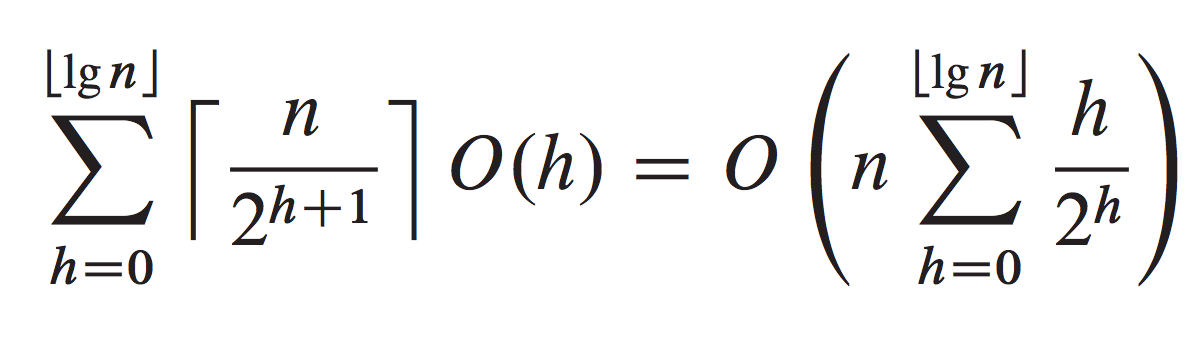 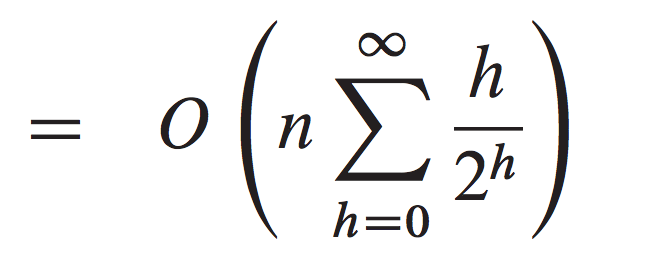 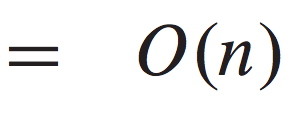 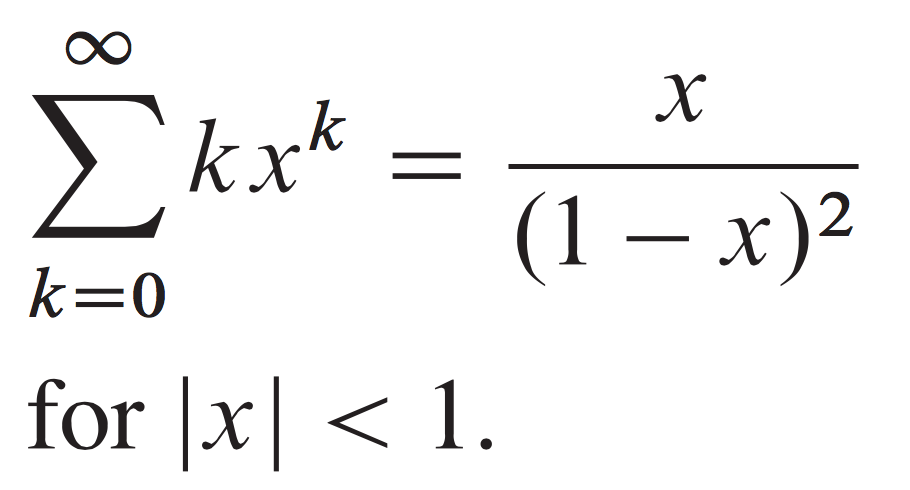 Ergibt sich aus der Ableitung 
der geometrischen Reihe mit a0 = 1:
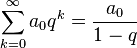 Robert W. Floyd: Algorithm 245: Treesort 3. In: Communications of the ACM. 7, Nr. 12, S. 701, 1964
26
Binärer Heap: Operation build
Setze H[i] = ei für alle i. Rufe sift_down(i, pq) für 
i = parent(n) runter bis 1 auf.
Inv.
verletzt
Invariante: Für alle j>i: H[j] minimal für Teilbaum von H[j]
Aufwand ist gekennzeichnet durch eine Funktion in O(n)
27
http://www14.in.tum.de/lehre/2008WS/ea/index.html.de
Prioritätswarteschlangen als ADTs
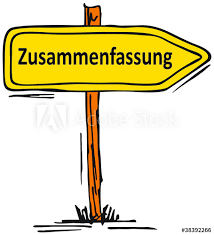 Unsortierte Liste?



Sortiertes Array?



Binärer Heap:
Können wir Prioritätswartesschlangen auch verschmelzen (merge)?
28
Anwendungen für merge
Lastumverteilung 
Delegierung der Aufträge für einen Prozessor an einen anderen (evtl. neu hinzugeschalteten) Prozessor
Reduce-Operation (siehe MapReduce Programmiermodell)
Mischung von parallel ermittelten Ergebnissen, jeweils mit Bewertung bzw. Sortierung
Merge muss schnell gehen
Wunsch: merge in O(log n)
29
Binomial-Heap zum schnellen Verschmelzen
Binomial-Heap basiert auf sog. Binomial-Bäumen
Binomial-Baum muss erfüllen:
Form-Invariante (r: Rang):




MinHeap-Invariante: key(Vater) ≤ key(Kinder)
r=0
r=1
r → r+1
r
r
Jean Vuillemin: A data structure for manipulating priority queues. Communications of the ACM 21, S. 309–314, 1978
30
Binomial-Heap
Hier mit MinHeap-Eigenschaft
Beispiel für korrekte Binomial-Bäume:
r=1
r=2
r=3
r=0
4
4
4
4
10
10
10
7
6
6
11
8
8
20
24
31
http://www14.in.tum.de/lehre/2008WS/ea/index.html.de
Binomial-Heap
Eigenschaften von Binomial-Bäumen:




2r Knoten
maximaler Grad r (bei Wurzel)
Wurzel weg: Zerfall in Binomial-Bäume mit Rang 0 bis r-1
r=0
r=1
r → r+1
r
r
32
http://www14.in.tum.de/lehre/2008WS/ea/index.html.de
Binomial-Heap
Beispiel für Zerfall in Binomial-Bäume mit Rang 0 bis r-1
Rang 3
4
Ränge          2              1          0
7
6
10
11
8
20
24
33
http://www14.in.tum.de/lehre/2008WS/ea/index.html.de
Binomial-Heap
Binomial-Heap:
verkettete Liste von Binomial-Bäumen
Pro Rang maximal 1 Binomial-Baum
Zeiger auf Wurzel mit minimalem key
min-Zeiger
2
4
5
7
9
Zahlen: Ränge
34
http://www14.in.tum.de/lehre/2008WS/ea/index.html.de
Prioritätswarteschlangen als Binomial-Heaps
min
pq
[ ]
4
9
3
10
15
7
6
11
8
20
24
35
Binomial-Heap
Abstrakte Darstellung:
min
9
3
4
15
10
7
6
11
8
20
24
36
http://www14.in.tum.de/lehre/2008WS/ea/index.html.de
Anzahl der Bäume auf der Kette
Binomial-Heap-Invariante: Pro Rang maximal 1 Binomial-Baum
Was heißt das?
Für n Knoten können höchstens log n viele Binomialbäume in der Kette vorkommen (dann müssen alle Knoten untergebracht sein)
37
2
5
6
7
2
3
3
5
4
Beispiel einer Merge-Operation
H1
Zahlen geben
die Ränge an
Beachte beim Mergen
der Binomialbäume die
Heap-Eigenschaft!
H2
Ergebnis-Heap
38
http://www14.in.tum.de/lehre/2008WS/ea/index.html.de
Operationen auf Binomial-Heaps
Sei Bi: Binomial-Baum mit Rang i

merge(pq, pq‘): Aufwand für Merge-Operation: O(log n)
insert(e, pq): Merge mit B0, Zeit O(log n)
min_element(pq): spezieller Zeiger, Zeit O(1)
delete_min(pq): sei Minimum in Wurzel von Bi,  Löschen von Minimum: Bi → B0,…,Bi-1. Diese zurückmergen in Binomial-Heap. Zeit dafür O(log n).
Beispielimplementierung in Julia vorhanden.
39
http://www14.in.tum.de/lehre/2008WS/ea/index.html.de
Binomial-Heap
decrease_key(e, pq, 𝛥): sift_up-Operation in Binomial-Baum von e und aktualisierte min-Zeiger. Zeit O(log n)

delete(e, pq): (min-Zeiger zeigt nicht auf e) setze pq.set_key(e, -∞) und wende sift_up-Operation auf e an, bis e in der Wurzel; dann weiter wie bei delete_min. Zeit O(log n)
Beispielimplementierung in Julia vorhanden.
40
http://www14.in.tum.de/lehre/2008WS/ea/index.html.de
Zusammenfassung
41
Datenstruktur Fibonacci-Heap
Baut auf Binomial-Bäumen auf, aber erlaubt lazy merge und lazy delete.

Lazy merge: keine Verschmelzung von Binomial-Bäumen gleichen Ranges bei merge, nur Verkettung der Wurzellisten

Lazy delete: erzeugt unvollständige Binomial-Bäume
Der Name rührt von der Analyse der Datenstruktur her, bei der Fibonacci-Zahlen eine große Rolle spielen (wird nachher deutlich)
Michael L. Fredman, Robert E. Tarjan: Fibonacci heaps and their uses in improved network optimization algorithms. In: Journal of the ACM. 34, Nr. 3, S. 596–615, 1987
42
Prioritätswarteschlangen als Binomial-Heaps
pq
min
last
[ ]
4
9
3
10
15
7
6
11
8
20
24
43
Verkettung der Liste zweier PQs
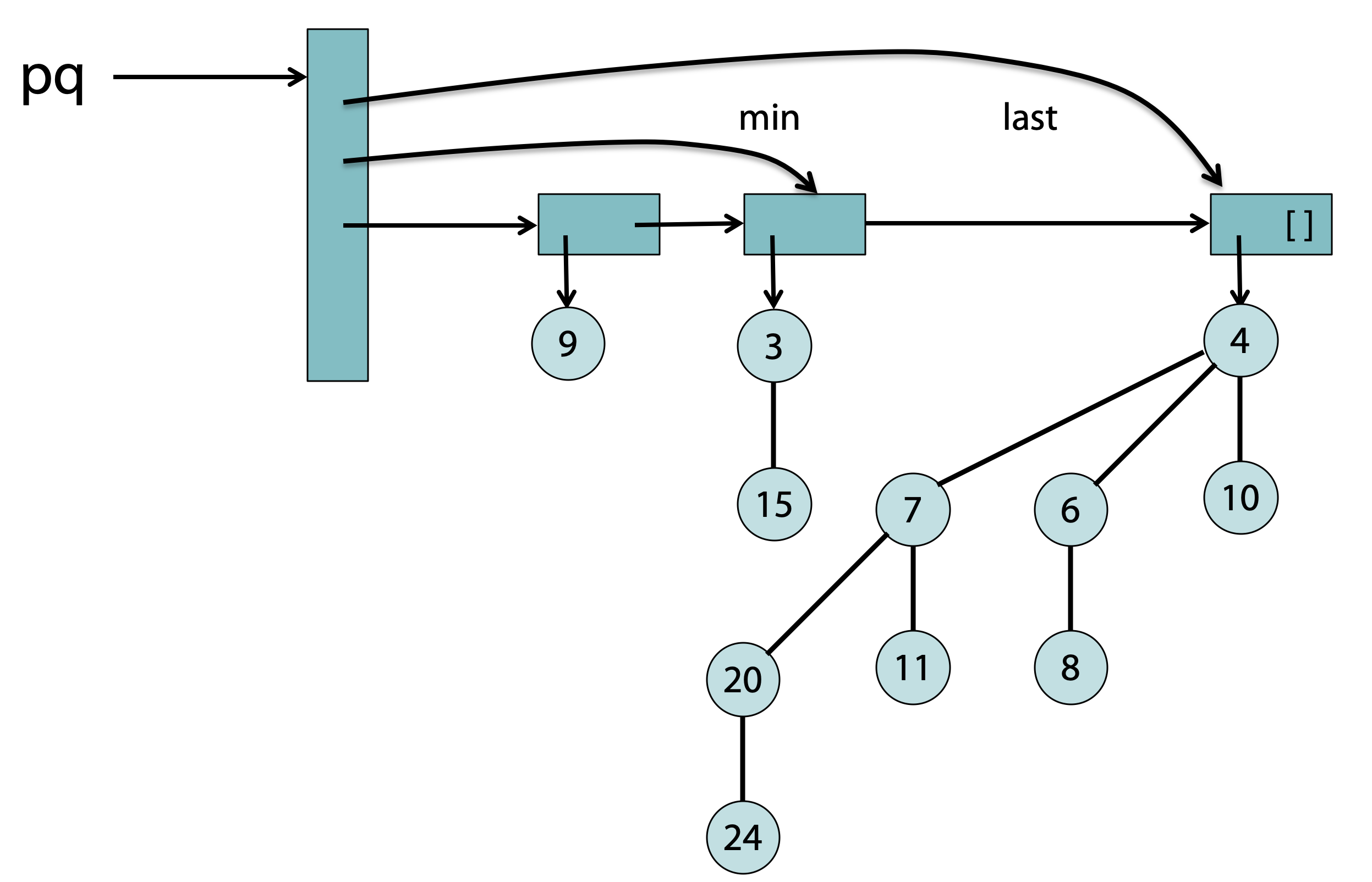 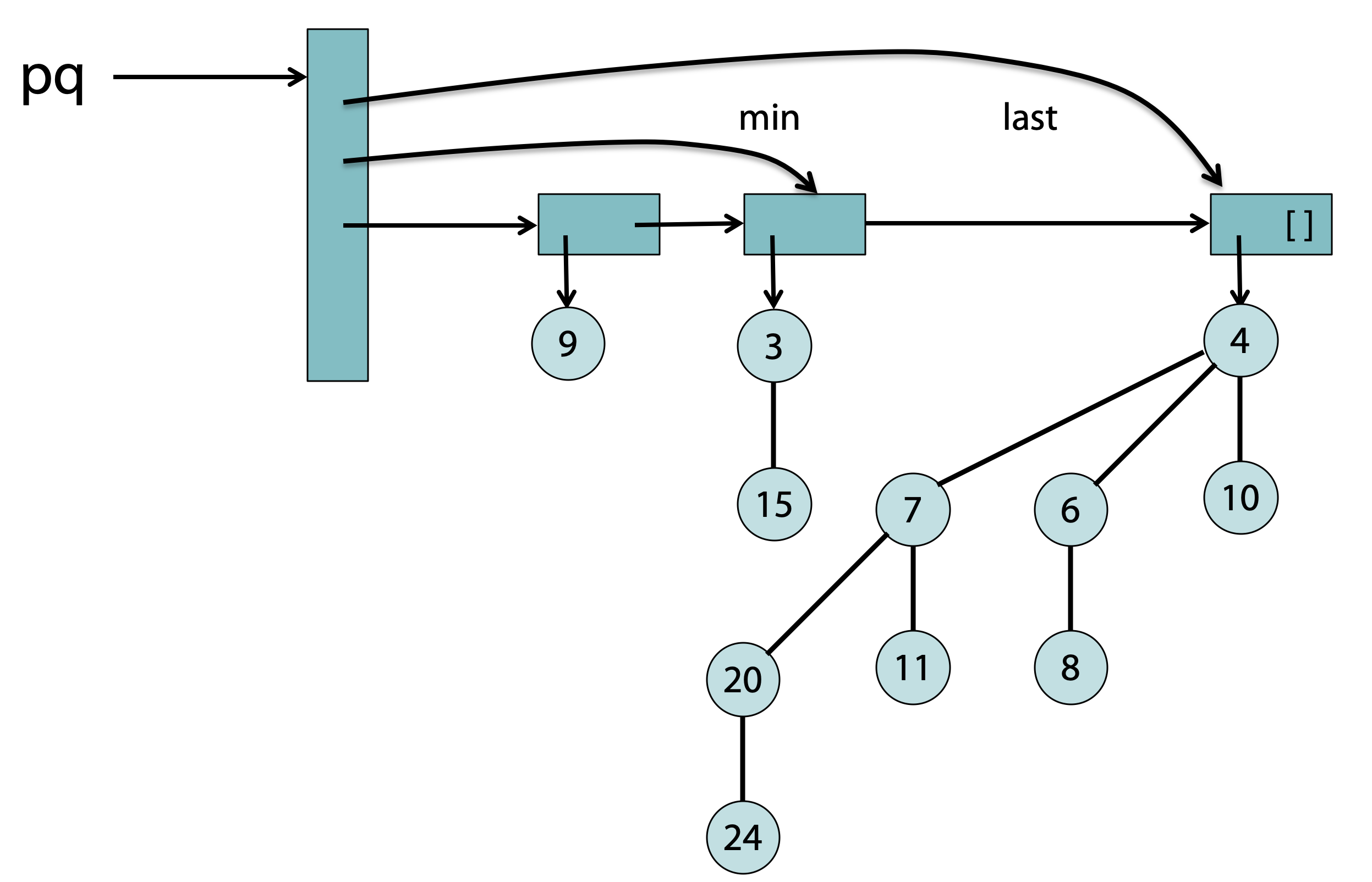 ‘
Min und Last neu zu bestimmen
44
Fibonacci-Heap
Baum in Binomial-Heap: Zentrale Invariante Rang = Anzahl der Kinder des Wurzelknotens
4
7
6
10
8
20
11
24
45
http://www14.in.tum.de/lehre/2008WS/ea/index.html.de
Fibonacci-Heap: Anpassung der Struktur
Baum in Fibonacci-Heap: Zentrale Invariante Rang = Anzahl der Kinder des Wurzelknotens
4
7
6
10
8
20
11
Kinderliste (ggf. doppelt verkettet
 dito für Wurzelliste)
24
46
http://www14.in.tum.de/lehre/2008WS/ea/index.html.de
Fibonacci-Heap
Für jeden Knoten wird gespeichert:
im Knoten gespeichertes Element
Vater
Liste der Kinder (mit Start- und Endpunkt)
Rang
47
http://www14.in.tum.de/lehre/2008WS/ea/index.html.de
2
2
5
5
7
7
2
2
3
3
5
5
Fibonacci-Heap: Lazy-Merge
Lazy merge von




resultiert in
min
min
&
min
Wurzellisten hintereinander-hängen: O(1)
Problem:
Bäume gleichen Ranges treten in der Wurzelliste auf
Binomial-Heap-Eigenschaft kann verletzt sein
48
http://www14.in.tum.de/lehre/2008WS/ea/index.html.de
20
11
24
Fibonacci-Heap: Lazy-Delete
Lazy delete:
Kinderliste in Wurzelliste integrieren: O(1)
4
Knoten 7 entfernen : O(1)
7
6
10
8
49
http://www14.in.tum.de/lehre/2008WS/ea/index.html.de
20
11
24
Fibonacci-Heap: Lazy-Delete
Annahme: Knoten 7 ist im direkten Zugriff
Aufwand: O(1), da gegebener Knoten 7 in O(1) Zeit entfernbar und Kinderliste von 7 in O(1) Zeit in Wurzelliste integrierbar
Lazy delete:
4
6
10
8
Vergleich zu Standard-Delete:
set_key(e, -∞) und sift_up wäre schon in O(log n)
Also kein sift_up
Problem:
Bäume gleichen Ranges treten in der Wurzelliste auf
Binomial-Heap-Eigenschaft kann verletzt sein
50
http://www14.in.tum.de/lehre/2008WS/ea/index.html.de
Fibonacci-Heap
Beispiel für delete(e, pq)
51
http://www14.in.tum.de/lehre/2008WS/ea/index.html.de
Fibonacci-Heap: Übersicht
Operationen:
merge(pq, pq’): Verbinde Wurzellisten, aktualisiere min-Pointer: Zeit O(1)
insert(e, pq): Füge B0 (mit e) in Wurzelliste ein, aktualisiere min-Pointer. Zeit O(1)
min_element(pq): Gib Element, auf das der min-Pointer zeigt, zurück. Zeit O(1)
delete_min(pq), delete(e, pq), decrease_key(e, pq, 𝛥): noch zu bestimmen…
http://www14.in.tum.de/lehre/2008WS/ea/index.html.de
52
Fibonacci-Heap
delete_min(pq): Diese Operation hat Aufräumfunktion. 









Durch die Integration der Kinderliste in die Wurzelliste können dort Bäume gleichen Ranges auftreten, die Struktur wird jedoch danach konsolidiert
Die schon durch delete auftretenden Heaps gleichen Ranges werden gleich mit behandelt!
function delete_min(pq)
    node = min_node(pq)
    # entferne node aus Wurzelliste und konkateniere Kinderliste
      von node mit Wurzelliste
    delete(node, pq.roots); add_children_to_roots(node, pq)
    # merge zwei Bäume mit gleichem Rang i zu Baum mit Rang i+1,
    # solange es entsprechende Bäume gibt (wie bei zwei Binomial-
      Bäumen)
    full_merge(pq)
    # aktualisiere den min-Pointer
    update_min(pq)
end
53
http://www14.in.tum.de/lehre/2008WS/ea/index.html.de
2
5
2
3
0
5
1
2
Beispiel: delete_min
min
min
vorher
3
54
Algorithmen und Datenstrukturen
Prioritätswarteschlangen
Prof. Dr. Ralf Möller
Universität zu Lübeck
Institut für Informationssysteme

Magnus Bender und Malte Luttermann (Übungen)
sowie viele Tutoren
i
i
Binomial-Heap-Eigenschaft gilt auch
Verschmelzung zweier Bäume mit Rang i 
(d.h. Wurzelknoten haben i Kinder):






Problem: Kinder mit gleichem Rang stehen nicht mehr nebeneinander
i+1 Kinder, also Rang i+1
Annahme:Kleinere
Wurzel
56
http://www14.in.tum.de/lehre/2008WS/ea/index.html.de
Fibonacci-Heap
Effiziente Findung von Wurzeln mit gleichem Rang:
Scanne vor while-Schleife alle Wurzeln und speichere diese nach Rängen in Feld (Eimerkette!):






Merge dann wie bei Binomialbäumen von Rang 0 an bis maximaler Rang erreicht
max. Rang
0
1
2
3
4
5
6
7
8
Rang:
57
http://www14.in.tum.de/lehre/2008WS/ea/index.html.de
Operation delete
Konsolidierung im Inneren der Heaps
Ziel O(log n)
58
Fibonacci-Heap
Beispiel für delete(e, pq):  (       : is_marked = true )
59
http://www14.in.tum.de/lehre/2008WS/ea/index.html.de
Zuordnung Elemente zu Knoten – Idee
Funktion delete(e, pq) bekommt Element e aus der Anwendung
Intern müssen wir e auf Baumknoten node abbilden
Zuordung zwischen Element und Knoten?
Zusätzliches Feld mapping:  pq.mapping[pq.key(e)] = nodein FibonacciHeapPQ
roots
pq
key
pq.key(e)
mapping
1
2
3
4
5
6
7
8
node
60
Zuordnung Elemente zu Knoten – Julia
function delete(e::Any, pq::FibonacciHeapPQ)
    node = lookup(pq.key(e), pq.mapping)   # pq.mapping[pq.key(e)]
    delete(pq.key(e), pq.mapping)
    delete(node, pq)
    # Entferne e aus mapping
    …
end
function delete(node::FibonacciHeapNode, pq::FibonacciHeapPQ)
   # Knoten loeschen
   ...end
Element e wird in Feld pq.mapping nachgeschlagen und an Aufruf delete(node, pq) weitergegeben
Elemente müssen bei insert, build, … in pq.mapping eingetragen werden
Problem: Keine doppelten Prioritäten & große Felder
Bessere Lösung in Einheit 9
61
Fibonacci-Heap
Sei parent(node) Vater von Knoten node. Die Eigenschaft is_marked speichert, ob ein Kind entfernt wurde.
function delete(node, pq) # lazy delete
    if min_node(pq) == node   delete_min(pq) # node ist min-Wurzel
    else # haenge node aus, füge Kinder von node in Wurzelliste ein
           (entmarkiere entsprechend)
        unhook(node, pq); add_children_to_roots(node, pq)
    end
    while !isnothing(parent(node)) && !isnothing(parent(parent(node)))
        # solange node nicht ungueltig oder Wurzel 
        node = parent(node)
        if !is_marked(node)
            node.is_marked = true; return
        else # markiert, also schon Kind weg
            # haenge node samt Unterbaum in Wurzelliste
            unhook(node, pq)
            node.is_marked = false # Wurzeln benoetigen kein Mark
            node.parent = nothing
 	   insert(node, pq.roots)
        end
    end
end
62
http://www14.in.tum.de/lehre/2008WS/ea/index.html.de
Fibonacci-Heap
function decrease_key(node, pq, delta)
    node.is_marked = false; unhook(node, pq); insert(node, pq.roots)
    pq.set_key(node.value, pq.key(node.value) - delta)
    if pq.key(min_element(pq)) > pq.key(node.value)   
        pq.min = node
    end
    node_orig = node
    while !isnothing(parent(node)) && !isnothing(parent(parent(node)))
        # solange node nicht ungueltig oder Wurzel 
        node = parent(node)
        if !is_marked(node)
            node.is_marked = true; break
        else # markiert, also schon Kind weg
            # haenge node samt Unterbaum in Wurzelliste
            unhook(node, pq)
            node.is_marked = false # Wurzeln benoetigen kein Mark
            node.parent = nothing
            insert(node, pq.roots)
        end
    end
    node_orig.parent = nothing # Ursprünglicher node hat keinen Vater mehr
end
63
http://www14.in.tum.de/lehre/2008WS/ea/index.html.de
Fibonacci-Heap mit markierten Fehlern
Zeitaufwand:
delete_min(): O(1 + max. Rang + #Baumverschmelzungen)
Aushängen der Wurzel: O(1)
Eimerkette: max. Rang 
Baumverschmelzungen selbst produzieren auch Aufwand(Anzahl von n abhängig?)

delete(x), decrease_key(x, 𝛥):O(1 + #kaskadierende Schritte)d.h. #umgehängter markierter Knoten
(Anzahl von n abhängig?)
64
Strukturfehler: Verschiebung der Arbeit
Statt bei jedem merge einen Aufwand von O(log n) zu leisten, ...
... wird die Arbeit bei einem delete_min mit übernommen, ...
... mit der Idee, dass man die entsprechenden Strukturendort sowieso anfassen muss
Das Umverteilen kann sich über eine längere Sequenz vonOperationen durchaus amortisieren
Nicht immer ist alles einfach intuitiv fassbar
Vgl.  auch die diskutierten Effekte in build für binäre Heaps
65
Danksagung
Die nachfolgenden Präsentationen wurden mit einigen Änderungen übernommen aus der Vorlesung „Effiziente Algorithmen und Datenstrukturen“ (Kapitel 2: Priority Queues) gehalten von Christian Scheideler an der TUM

http://www14.in.tum.de/lehre/2008WS/ea/index.html.de
66
Amortisierte Analyse
S: Zustandsraum einer Datenstruktur
F: beliebige Folge von Operationen <Op1, Op2, Op3,…,Opn>
s0: Anfangszustand der Datenstruktur



Zeitaufwand T(F) = 𝛴i=1n TOpi(si-1)
Op1
Op2
Op3
Opn
s0
s1
s2
….
sn
67
http://www14.in.tum.de/lehre/2008WS/ea/index.html.de
Amortisierte Analyse
Zeitaufwand T(F) = 𝛴i=1n TOpi(si-1)

Für den Zeitbedarf definieren wir eine Menge von Abschätzungsfunktionen AOp(s), eine pro Operation OpDie Menge { AX(s) | X ∈ {Op1, Op2, Op3,…,Opn} heißt Familie amortisierter Zeitschranken falls für jede Sequenz F von Operationen gilt       T(F) = 𝛴i=1n TOpi(si-1) ≤ c + 𝛴 i=1n AOpi(si-1)für eine Konstante c unabhängig von F
68
http://www14.in.tum.de/lehre/2008WS/ea/index.html.de
Amortisierte Analyse: Potentialmethode
Behauptung: Sei S der Zustandsraum einer Datenstruktur, sei s0 der Anfangszustand und sei 𝜙:S → R≥0 eine nichtnegative Funktion. 𝜙 : S → R≥0 wird auch Potential genannt.
Für eine Operation X und einen Zustand s mit s → s‘ definiere AX(s) über die Potentialdifferenz:            AX(s) := 𝜙(s‘) - 𝜙(s) + TX(s) := D𝜙(s) + TX(s)  Dann sind die Funktionen AX(s) eine Familie amortisierter Zeitschranken.
X
69
http://www14.in.tum.de/lehre/2008WS/ea/index.html.de
Amortisierte Analyse: Potentialmethode
Zu zeigen: T(F) ≤ c + 𝛴i=1n AOpi(si-1)
Beweis:
𝛴i=1n AOpi(si-1) = 𝛴i=1n [𝜙(si) - 𝜙(si-1) + TOpi(si-1)]
                      = T(F) + 𝛴i=1n [𝜙(si) - 𝜙(si-1)] 
                      = T(F) + 𝜙(sn) - 𝜙(s0) 
     T(F) = 𝜙(s0) - 𝜙(sn) + 𝛴i=1n AOpi(si-1)
              ≤ 𝜙(s0) + 𝛴i=1n AOpi(si-1)
konstant
70
http://www14.in.tum.de/lehre/2008WS/ea/index.html.de
Amortisierte Analyse: Arrays
A
9
2
4
last_index
internal_length
Potential: max(0, A.last_index - A.internal_length / 2)
Insert: Potentialerhöhung um 1 oder Erniedrigung auf 0 beim Verdoppeln der internen Länge
Muss die interne Repräsentation beim Vergrößern immer kopiert werden?
71
Amortisierte Analyse: Potentialmethode
Für Fibonacci-Heaps verwenden wir für das Potential den Begriff Balance (bal)
    	bal(s) = #Bäume + 2∙#markierte Knoten im Zustand s

	Für jeden markierten Knoten müssen wir 
eine Abtrennung und Entmarkierung vornehmen und
dann in die Wurzelliste einsortieren (was für deleteMin wieder Aufwand erzeugt)
Daher nehmen zählen wir für das Potential
jeden markierten Knoten zweimal
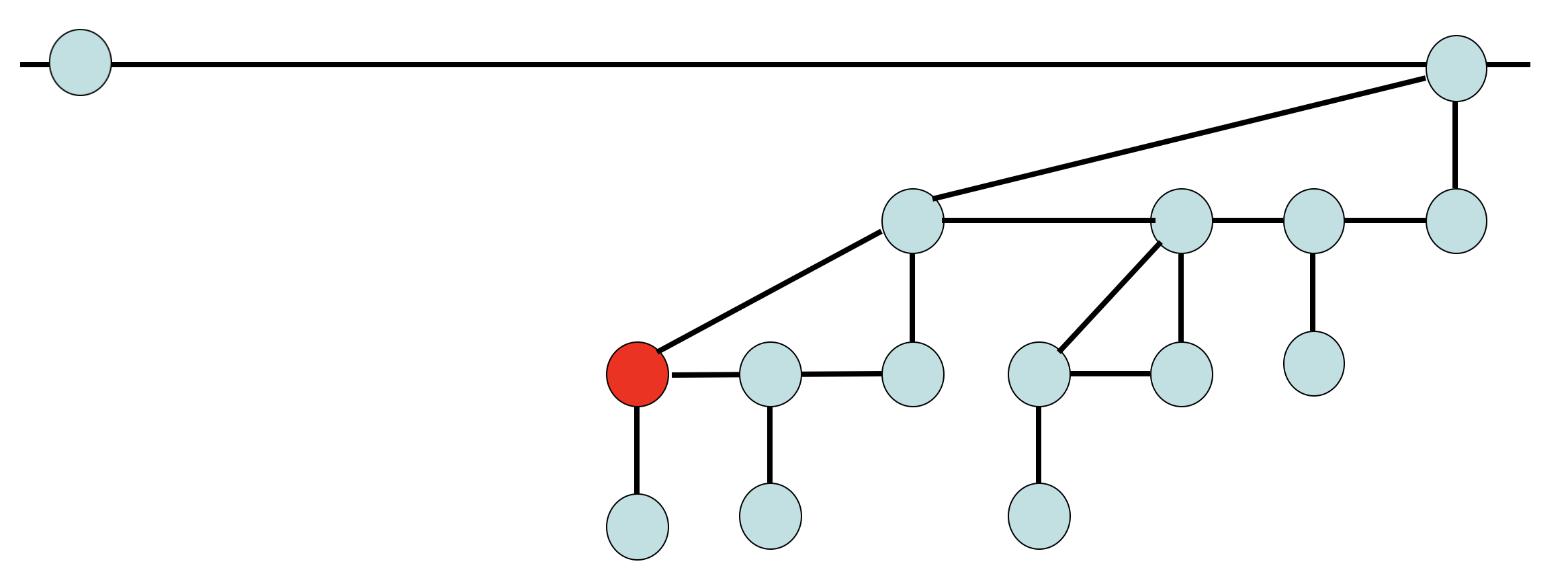 72
http://www14.in.tum.de/lehre/2008WS/ea/index.html.de
Fibonacci-Heap: insert, merge, min_element
ti: Zeit für Operation i ausgeführt im Zustand s
ai: amortisierter Aufwand für Operation iai = ti + 𝛥bali  mit 𝛥bali = bal(s’)-bal(s), falls i:s→ s’ im aktuellen Zustand s ausgeführt wird

Amortisierte Kosten der Operationen:bal(s) = #Bäume(s) + 2∙#markierte Knoten(s)
insert: t=O(1) und 𝛥balinsert = +1, also ainsert=O(1)
merge: t=O(1) und 𝛥balmerge = 0, also amerge=O(1)
min: t=O(1) und 𝛥balmin_element = 0, also amin_element=O(1)
delete_min: ???
73
http://www14.in.tum.de/lehre/2008WS/ea/index.html.de
Fibonacci-Heap
Inv (noch zu zeigen):
Ein Fibonacci-Heap aus n Elementen hat Bäume vom Rang maximal O(log n)(wie beim Binomial-Heap) auch, wenn durch delete einige Knoten entfernt wurden
74
http://www14.in.tum.de/lehre/2008WS/ea/index.html.de
Fibonacci-Heap: Eigenschaften
Invariante 1: Sei x ein Knoten im Fibonacci-Heap mit rang(x)=k. Seien die Kinder von x sortiert in der Reihenfolge ihres Anfügens an x. Dann ist der Rang des i-ten Kindes ≥i-2.
Beweis der Gültigkeit:
Beim Einfügen des i-ten Kindes ist rang(x)=i-1.
Das i-te Kind hat zu dieser Zeit auch Rang i-1.
Danach verliert das i-te Kind höchstens eines seiner Kinder1, d.h. sein Rang ist ≥i-2.
1 Bei einem schon markierten Vater eines   gelöschten Knotens wird konsolidiert
75
http://www14.in.tum.de/lehre/2008WS/ea/index.html.de
Fibonacci-Heap: Eigenschaften
Invariante 2: Sei x ein Knoten im Fibonacci-Heap mit rang(x)=k. Dann enthält der Baum mit Wurzel x mindestens Fk+2 Elemente, wobei Fk+2 die (k+2)-te Fibonacci-Zahl ist.

Einschub: Definition der Fibonacci-Zahlen:
F0 = 0 und F1 = 1
Fi = Fi-2+ Fi-1 für alle i >1
Daraus folgt, dass Fi+2 = 1 + 𝛴j=0i Fj
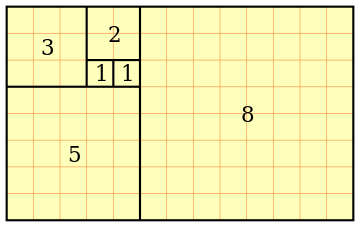 [Wikipedia]
0, 1, 1, 2, 3, 5, 8, 13, 21, 34, 55, 89, 144, 233, 377, 610, 987, 1597, usw.
76
http://www14.in.tum.de/lehre/2008WS/ea/index.html.de
Fi+2 = 1 + 𝛴j=0i Fj                           Fi = Fi-2+ Fi-1
Fi+2 = Fi + Fi+1
Fi+2 = Fi + Fi-1 + Fi
Fi+2 = Fi + Fi-1 + Fi-2 + Fi-1
Fi+2 = Fi + Fi-1 + Fi-2 + Fi-3 + Fi-2
….
Fi+2 = Fi + Fi-1 + Fi-2 + Fi-3 + Fi-2 + ……….. + F2 + F1 + F2 
Fi+2 = Fi + Fi-1 + Fi-2 + Fi-3 + Fi-2 + ……….. + F2 + F1 + F0 + F1

			        𝛴j=0i Fj  			       1
Fi+2 = 1 + 𝛴j=0i Fj
F0 = 0 und F1 = 1
77
Rang eines Knotens im Binomialbaum
Rang 3
4
Ein Binomialbaum vom Rang k hat k Kinder, deren Ränge sind k-1, k-2, …. 1, 0
Invariante 1: Rang des i-ten Kindes im Fib. Heap ≥i-2
Sei fk die Mindestanzahl von Knoten eines Baumes vom Rang k
fk-1 + fk-2 + fk-3 + …. + f2 + f1 + f0  + 1≤ fk
Ränge          2              1          0
7
6
10
11
8
20
24
Mindestanzahlen Kinder
Wurzel
78
Fibonacci-Heap
Argument für die Gültigkeit von Invariante 2:
Sei fk die Mindestanzahl von Knoten eines Baumes vom Rang k
fk ≥ fk-1 + fk-2 + fk-3 + …. + f2 + f1 + f0  + 1
Weiterhin ist f0=1 und f1=2
fk ≥ fk-1 + fk-2 + fk-3 + …. + f2 + 2 + 1  + 1 
fk ≥ fk-1 + fk-2 + fk-3 + …. + f2 + 2 + 1  + 0 + 1 
    ≥ Fk   + Fk-1 + Fk-2 +  .… + F3 + F2 + F1 + F0 + 1
    = 1 + 𝛴j=0k Fj = Fk+2 
Also folgt nach den Fibonacci-Zahlen:                        fk ≥ Fk+2
Abschätzung durch Fibonacci-Zahlen
79
http://www14.in.tum.de/lehre/2008WS/ea/index.html.de
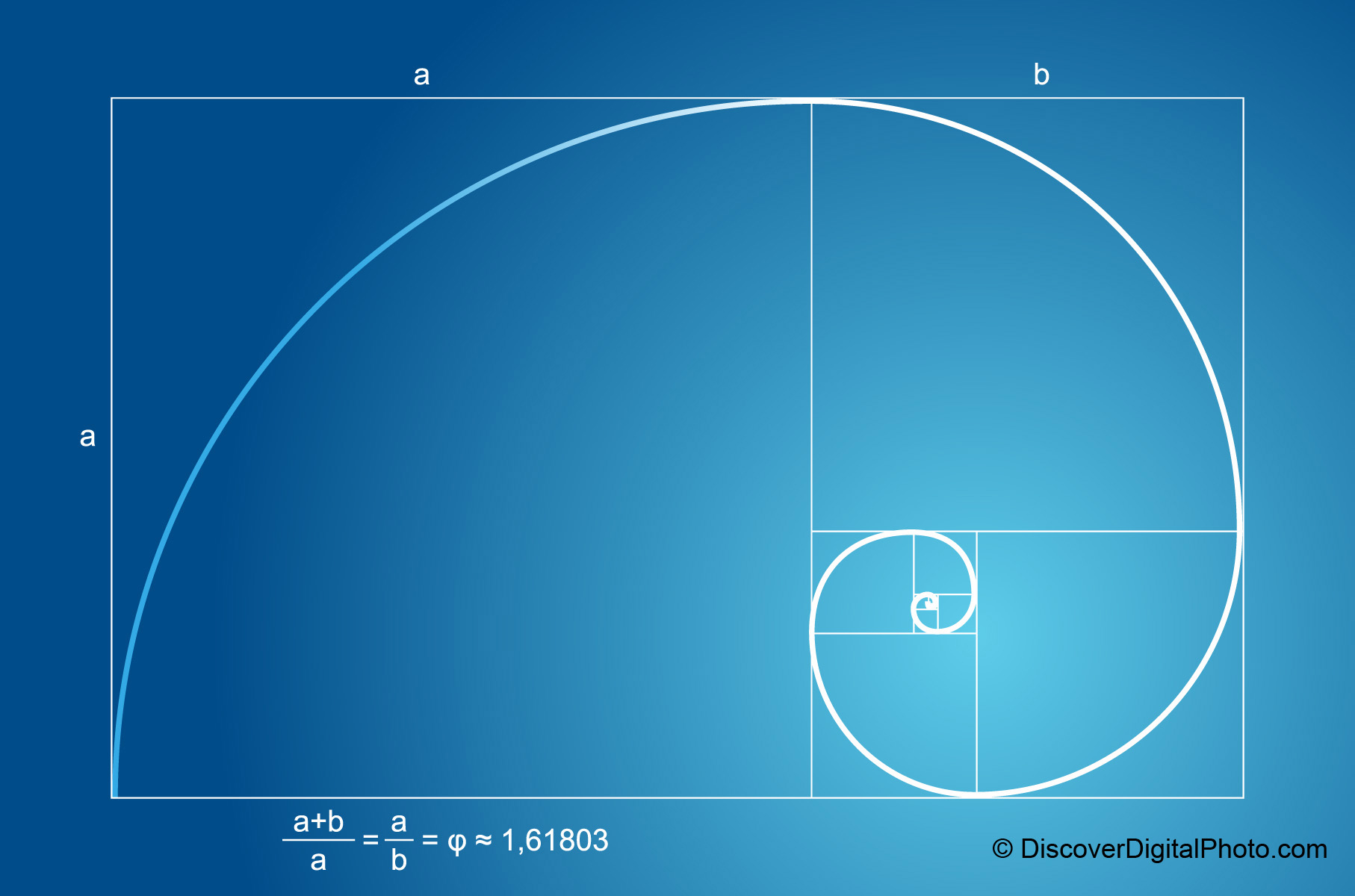 Spirale über den Goldenen Schnitt
80
aus: [Wikipedia]
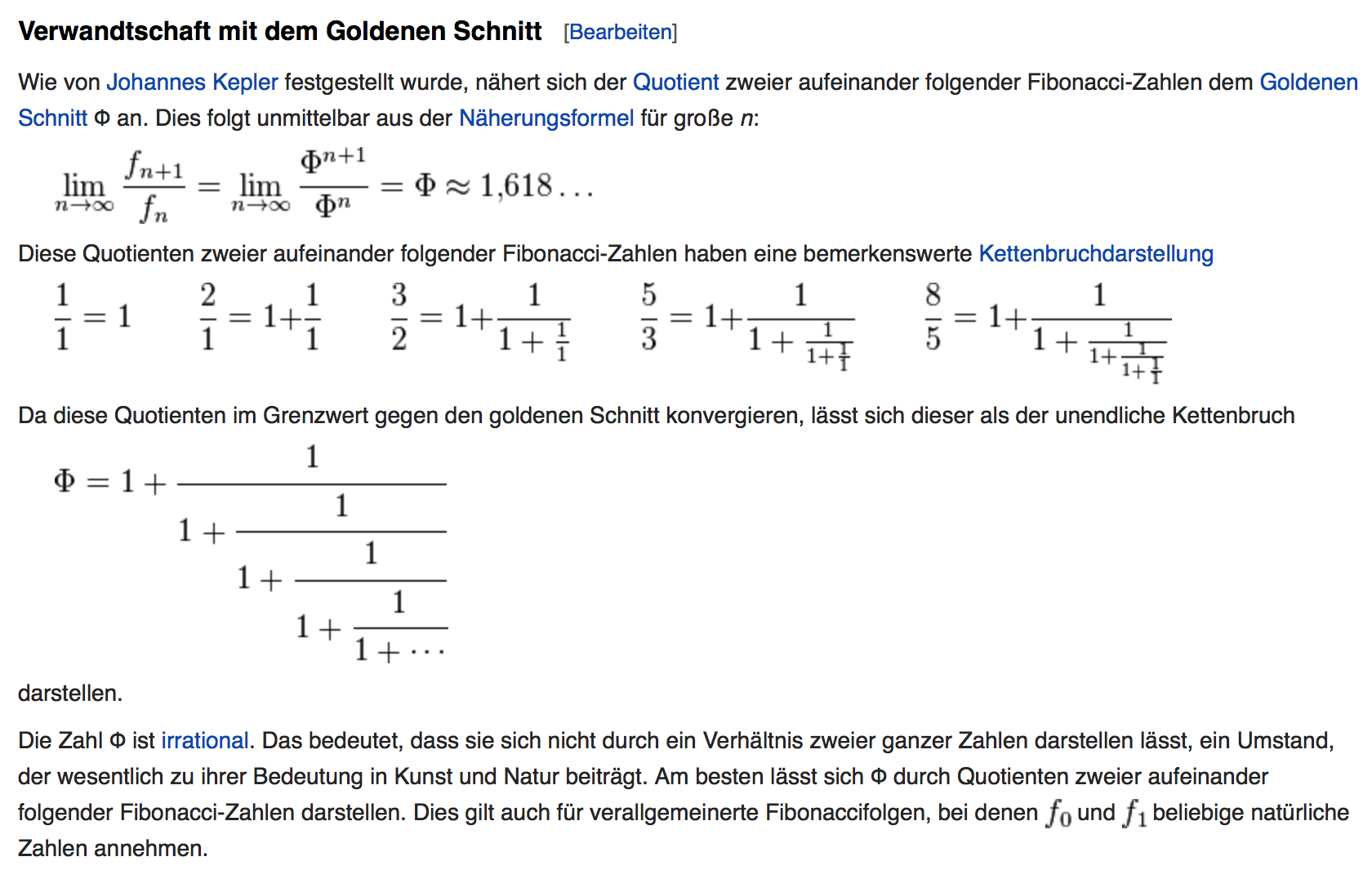 81
Fibonacci-Heap
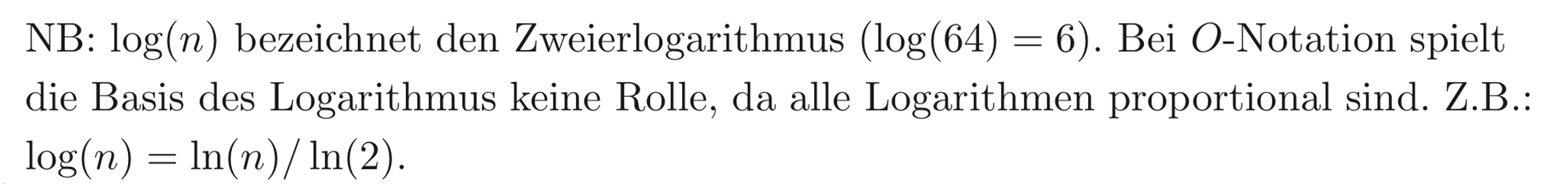 82
http://www14.in.tum.de/lehre/2008WS/ea/index.html.de
Also gilt Inv
Ein Fibonacci-Heap aus n Elementen hat also Bäume vom Rang maximal O(log n)(wie beim Binomial-Heap)

Das ist keine intuitive Einsicht!
Für diese  und andere Arbeiten hat Tarjan den Turing-Award bekommen (1986)


Weiter mit der amortisierten Analyse…
Lange Begutachtungszeit für Zeitschriftenbeiträge
https://en.wikipedia.org/wiki/Turing_Award
Michael L. Fredman, Robert E. Tarjan: Fibonacci heaps and their uses in improved network optimization algorithms. In: Journal of the ACM. 34, Nr. 3, S. 596–615, 1987
83
http://www14.in.tum.de/lehre/2008WS/ea/index.html.de
Fibonacci-Heap: delete_min
Behauptung: Die amortisierten Kosten von delete_min() sind in O(log n).
Beweis:
Einfügen der Kinder von x in Wurzelliste (#Kinder(x) = Rang(x)):   𝛥bal1= Rang(x) – 1 (-1 weil x entfernt wird)
Jeder Merge-Schritt verkleinert #Bäume um 1:  𝛥bal2= -( #Merge-Schritte )
Wegen Inv (Rang der Bäume max. O(log n)) gilt: #Merge-Schritte = #Bäume – O(log n)
Insgesamt: 𝛥baldelete_min = Rang(x) – 1 - #Bäume + O(log n)
Laufzeit (in geeigneten Zeiteinheiten):               tdelete_min = #Bäume1 + O(log n)
Amortisierte Laufzeit:               adelete_min = tdelete_min + 𝛥baldelete_min ∈ O(log n)
1 Realisierung der Eimerkette
84
http://www14.in.tum.de/lehre/2008WS/ea/index.html.de
Fibonacci-Heap: delete
Behauptung: Die amortisierten Kosten von delete(x) sind O(log n).
Beweis: (x ist kein min-Element – sonst wie oben)
Einfügen der Kinder von x in Wurzelliste: 𝛥bal1 ≤ rang(x)
Jeder kaskadierende Schritt (Entfernung eines markierten Knotens) erhöht die Anzahl Bäume um 1:𝛥bal2 = #kaskadierende Schritte
Jeder kaskadierende Schritt entfernt eine Markierung: 𝛥bal3 = -2∙#kaskadierende Schritte
Der letzte Schritt von delete erzeugt evtl. eine Markierung:𝛥bal4 ∈ {0,2}
85
http://www14.in.tum.de/lehre/2008WS/ea/index.html.de
Fibonacci-Heap: delete (Forts.)
Behauptung: Die amortisierten Kosten von delete(x) sind O(log n).
Beweis (Fortsetzung):
Insgesamt:  𝛥baldelete = Rang(x) - #kaskadierende Schritte + O(1)           = O(log n) - #kaskadierende Schritte
Laufzeit (in geeigneten Zeiteinheiten):     tdelete = O(1) + #kaskadierende Schritte
Amortisierte Laufzeit:   adelete = tdelete + 𝛥baldelete ∈ O(log n)
86
http://www14.in.tum.de/lehre/2008WS/ea/index.html.de
Fibonacci-Heap: decrease_key
Behauptung: Die amortisierten Kosten von decrease_key(x,𝛥) sind O(1).
Beweis:
Jeder kask. Schritt erhöht die Anzahl Bäume um 1:𝛥bal1 = #kaskadierende Schritte
Jeder kask. Schritt entfernt eine Markierung (bis auf x): 𝛥bal2 ≤ -2∙(#kaskadierende Schritte-1)
Der letzte Schritt erzeugt evtl. eine Markierung: 𝛥bal3 ∈ {0,2}
Insgesamt:  𝛥baldecrease_key = - #kask. Schritte + O(1)
Laufzeit:              tdecrease_key = #kask. Schritte + O(1)
Amortisierte Laufzeit:  adecrease_key = tdecrease_key + 𝛥baldecrease_key = O(1)
87
http://www14.in.tum.de/lehre/2008WS/ea/index.html.de
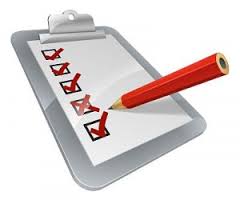 Zusammenfassung: Laufzeitvergleich
Michael L. Fredman, Robert E. Tarjan: Fibonacci heaps and their uses in improved network optimization algorithms. In: Journal of the ACM. 34, Nr. 3, S. 596–615, 1987
88
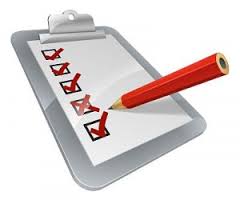 Zusammenfassung: Laufzeitvergleich
Weitere Entwicklung unter Ausnutzungvon Dateneigenschaften: Radix-Heap
89
Radix-Heap (nur Analyse)
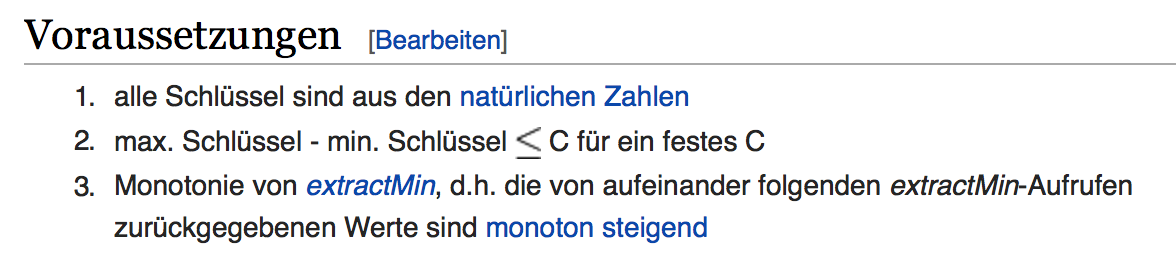 delete min
delete min
Ahuja, Ravindra K.; Mehlhorn, Kurt; Orlin, James B.; Tarjan, Robert E., Faster algorithms for the shortest path problem, Journal of the Association for Computing Machinery 37 (2): 213–223, 1990
90
Es geht auch ohne amortisierte Analyse …
Delete-Min
Merge
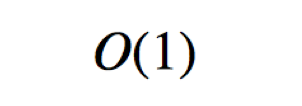 Fredman, Michael L.; Sedgewick, Robert; Sleator, Daniel D.; Tarjan, Robert E. The pairing heap: a new form of self-adjusting heap. Algorithmica. 1 (1): 111–129, 1986.
Gerth Stølting Brodal, Worst-case efficient priority queues. Proc. 7th ACM-SIAM Symposium on Discrete Algorithms, pp. 52–58, 1996
Gerth Stølting Brodal, George Lagogiannis, and Robert E. Tarjan, STRICT FIBONACCI HEAPS, In Proc. 44th Annual ACM Symposium on Theory of Computing, pages 1177-1184, 2012.
91
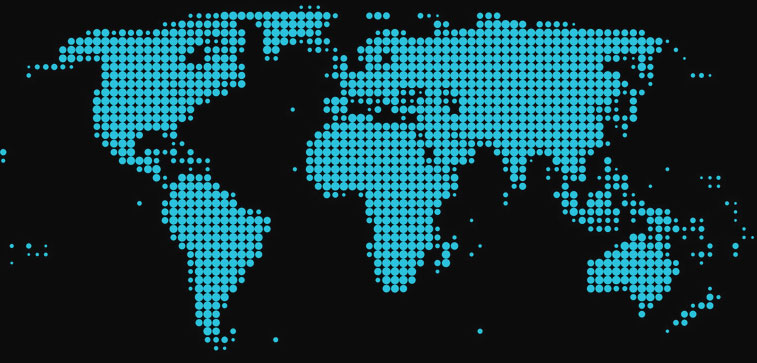 Informatik als Wissenschaft
70 Jahre Entwicklung und Analyse
von Algorithmen und Datenstrukturen
92